Design and Evaluation of a Versatile and Efficient Receiver-Initiated Link Layer for Low-Power Wireless



Prabal Dutta, Stephen Dawson-Haggerty, Yin Chen,
Chieh-Jan (Mike) Liang, and Andreas Terzis
Presented by Lianmu Chen
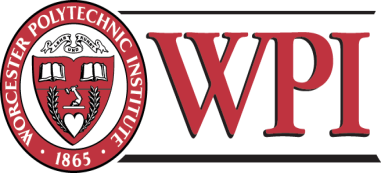 Outline
Introduction
A-MAC Design Overview 
Implementation Details
Backcast Evaluation 
Macrobenchmark Evaluation
Conclusions
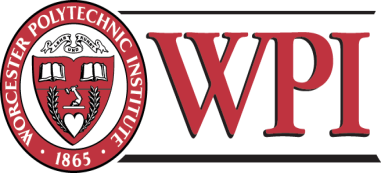 2
Introduction
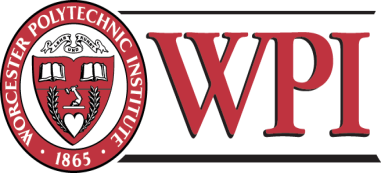 3
A receiver-initiated MAC
Sender
Listen
P
D
Receiver
P
D
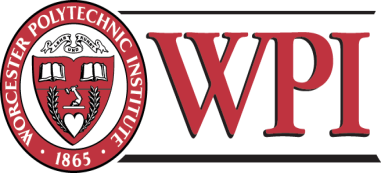 4
Benefits
Handle hidden terminals better than sender-initiated ones

Support asynchronous communication w/o long-preambles

Support extremely low duty cycles or high data rates

Support many low-power services
Wakeup
Discovery
Unicast
Broadcast
Pollcast
Anycast
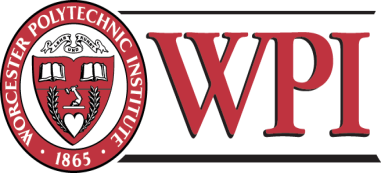 5
Drawbacks
Probe (LPP) is more expensive than channel sample (LPL)
Baseline power is higher

Frequent probe transmissions
Could congest channel & increase latency
Could disrupt ongoing communications
Channel usage scales with node density rather than traffic

Services use incompatible probe semantics
Makes concurrent use of services difficult
Supporting multiple, incompatible probes increases power
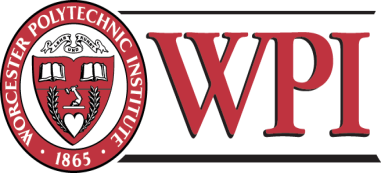 6
Is it possible to design a general-purpose,
yet efficient, receiver-initiated link layer?
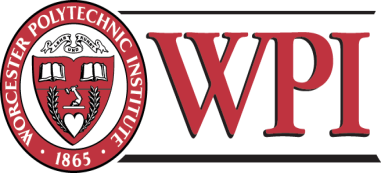 7
A-MAC Design Overview
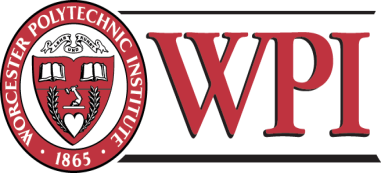 8
A-MAC communication over 802.15.4
RXTX turnaround time: 192 µs
Max data packet
4.256 ms
Sender
Listen
P
P
A
DATA
Receiver
P
P
A
DATA
ACK transmission time 352 µs
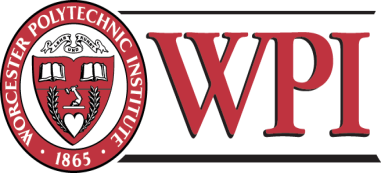 9
A-MAC’s contention mechanism
Node 1
Sender
Listen
P
A
D
P-CW
BO
Node 2 
Receiver
P
A
D
P-CW
D
Node 3
Sender
Listen
P
A
D
P-CW
D
Backcast
frame collision
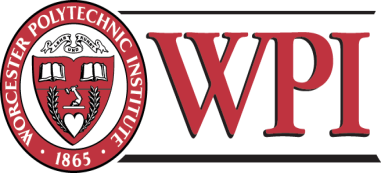 10
A-MAC Communications
Benefits:

 Save energy:
    (1)only has to wait marginally longer than the radio’s RX/TX turnaround time;
     (2)IEEE 802.15.4 standard, a turnaround occurs in 192 μs, nearly 20 times 
     faster than the 3.75 ms beacon-data turnaround time that RI-MAC requires   
     with its software based protocol processing	

Distinguish between collisions and interference
Therefore, A-MAC is far less susceptible to interference based  false alarms 
than either LPL or RI-MAC.
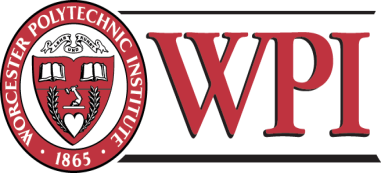 11
Implementation Details
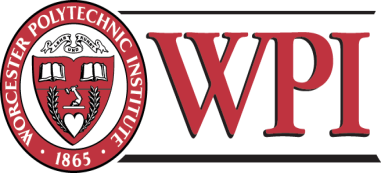 12
Problems
Overreacting:
   -a sender will auto-ack every probe it receives, including probes from neighbors for which the    
       sender has no pending traffic.
Against Standards
   -the IEEE 802.15.4-2006  standard specifically prohibits this behavior, any frame that is     
       broadcast shall be sent with its Acknowledgment Request subfield set to zero.
Mixed radio support
   - because this behavior is prohibited, it enjoys somewhat mixed radio support: while the      
        CC2420 [34] radio and AT86RF230 [3] radio Rev A silicon both support broadcast auto-acks,          
        the Rev B  silicon “fixes” this standards non-compliance and does not auto-ack broadcast    
        frames.
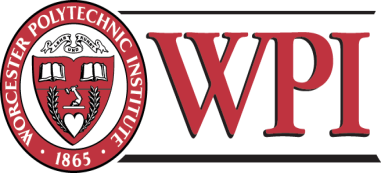 13
Unicast Communications
DST=0x0002
SRC=0x0001
SEQ=0x23
MAC=0x8002
MAC=0x8002
Node 1
(Sender)
Listen
P
A
D
P
Listen
P
A
D
P-CW
BO
Node 2
(Receiver)
D
P
L
P
A
D
P-CW
D
P
A
DST=0x8002
SRC=0x0002
DST=0x8002
SRC=0x0002
ACK=0x0023
FRM=0x0001
MAC=0x8002
Node 3
(Sender)
Listen
P
A
D
P-CW
D
Backcast
frame collision
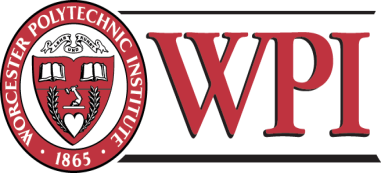 14
Broadcast Communications
Broadcast Communications
A-MAC broadcast design is identical to Unicast, with an important diference: sender disables hardware address recognition but keeps hardware auto-acks enabled

In this way, sender will auto-ack every probe it receives and it will send the data packet like in the unicast case
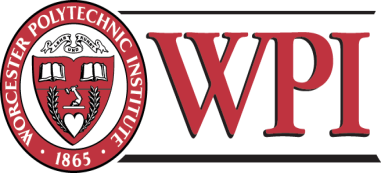 Backcast Evaluation
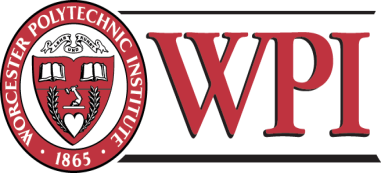 16
Methodology
Two important metrics:

Received signal strength indicator (RSSI)
   Signal strength, measured by the radio over the first eight symbols of an    
  acknowledgment (ACK) frame


Signal quality (LQI)
  measured by the radio over the first eight symbols and is reported as a 
  7-bit  unsigned integer  that  can be viewed as the average correlation 
  value or chip error rate (values near 100 indicate an excellent link).
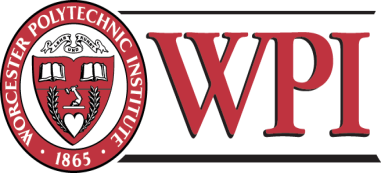 17
Large scale performance
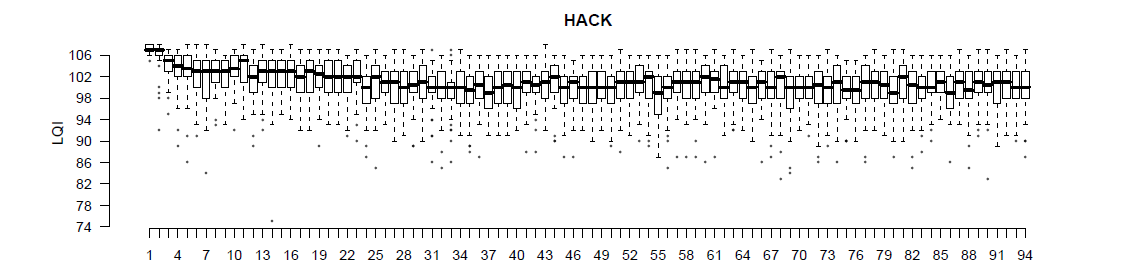 Figure 7. The effect on LQI as the number of concurrent ACKs increases from 0 to 94 in a typical indoor deployment setting. The median value of LQI falls quickly for the first six nodes and then falls slowly. Beyond approximately 30 nodes, the LQI values stabilize at approximately 100. The data suggest that even in the presence of a large number of ACK collisions, the receiver can successfully decode the ACK frame. Note the y-axis ranges from 74 to 106.
Conclusion:  The statistical superposition of an increasing number of signals does not lead to destructive interference, making backcast a robust synchronization primitive.
18
Robustness to External Interference
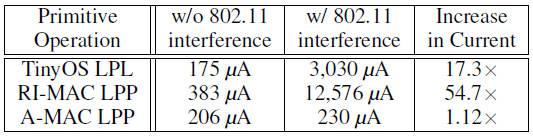 Table 1.  The effect of interference on idle listening current in an office environment using three different synchronization schemes
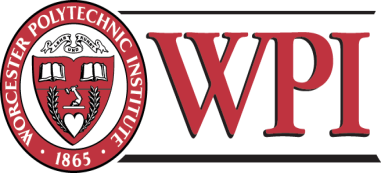 19
Robustness to External Interference
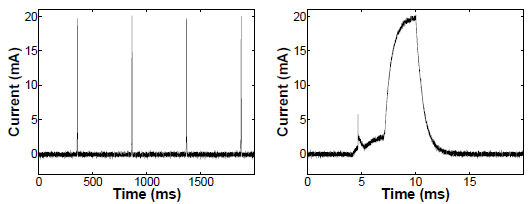 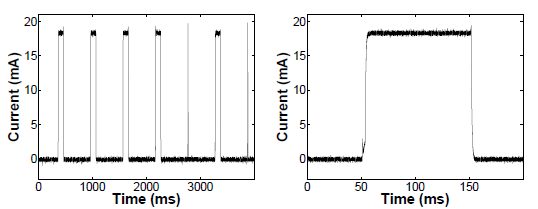 Figure 10. LPL preamble sampling techniques leave receivers susceptible to noisy wireless environments, such as those caused by 802.11 interference. 
Figures (a) and (b) show the macroscopic and microscopic behavior of the TinyOS 2.1sampling algorithm when the channel is clear: the receiver immediately returns to sleep. Figures (c) and (d) show the macroscopic and microscopic behavior while a file transfer is in progress using a nearby 802.11 access point. Of the seven channel samples visible in this trace, five are unnecessarily lengthened due to channel noise.
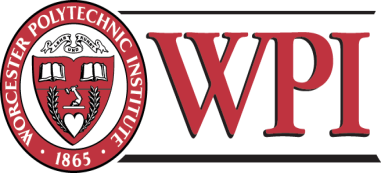 20
Macrobenchmark Evaluation
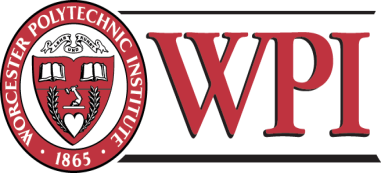 21
Multiple Contending Unicast Flows
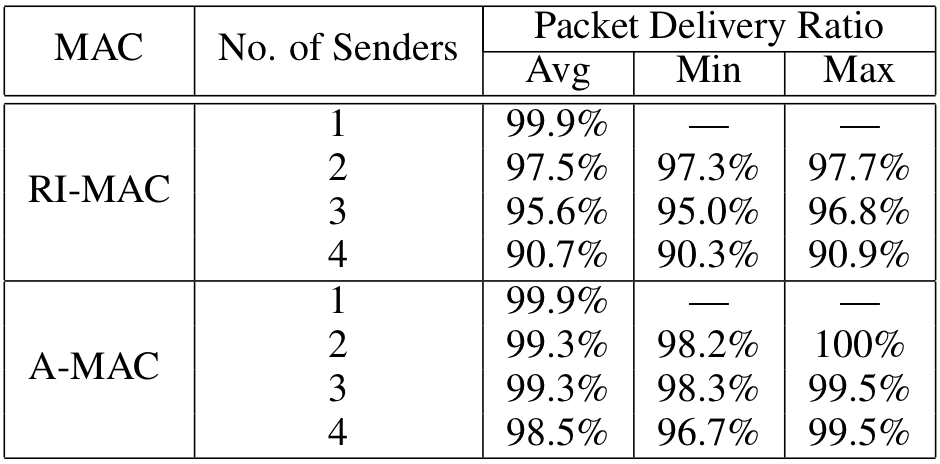 Table 2 shows between one and four senders contending to transmit to a single receiver for both RI-MAC and A-MAC.
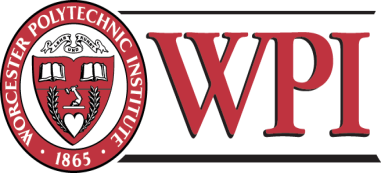 22
Multiple Parallel Unicast Flows
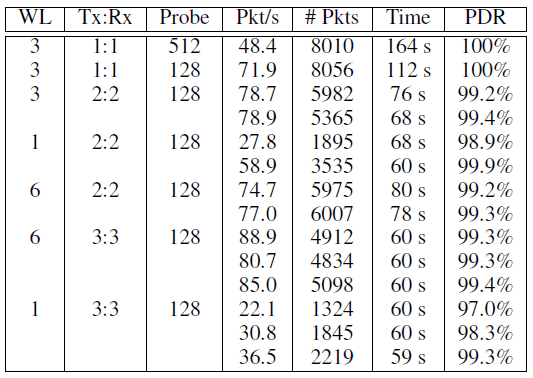 S
R
S
R
S
R
Collision
Domain
Table 3 shows A-MAC throughput and packet delivery ratio as a function of 
the number of different whitelisted channels that are available for use,  
the number of sender:receiver pairs transferring data concurrently, 
and the receivers’ probe interval.
23
Asynchronous Network Wakeup
Faster Wakeup
Fewer Packets
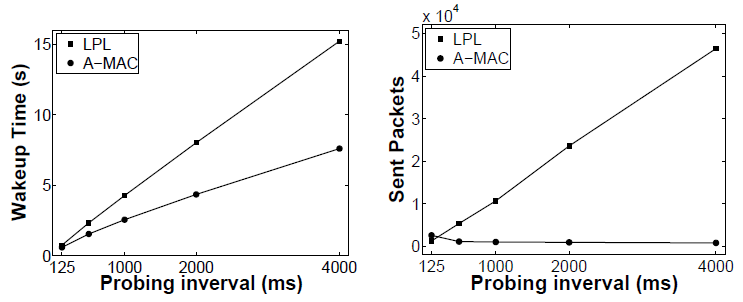 LPL (Flash)
LPL (Flash)
A-MAC
A-MAC
Figure 11 shows the wakeup times of 59 nodes in a multihop
testbed across a range of sampling/probing intervals.
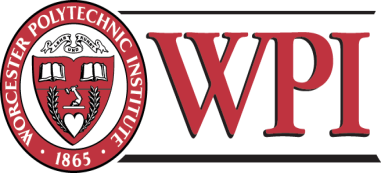 24
Collection Tree Protocol Performance
N = 59   Tdata = 60 s  Tprobe = 500 ms
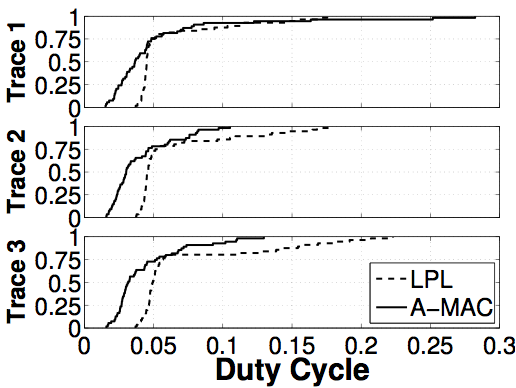 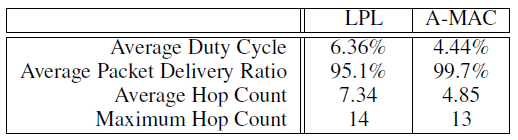 Table 4.  CTP performance over LPL and A-MAC.
(a) CDF of CTP Duty Cycles
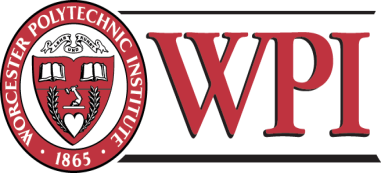 25
Inference Vulnerability
Channel 18
Channel 26
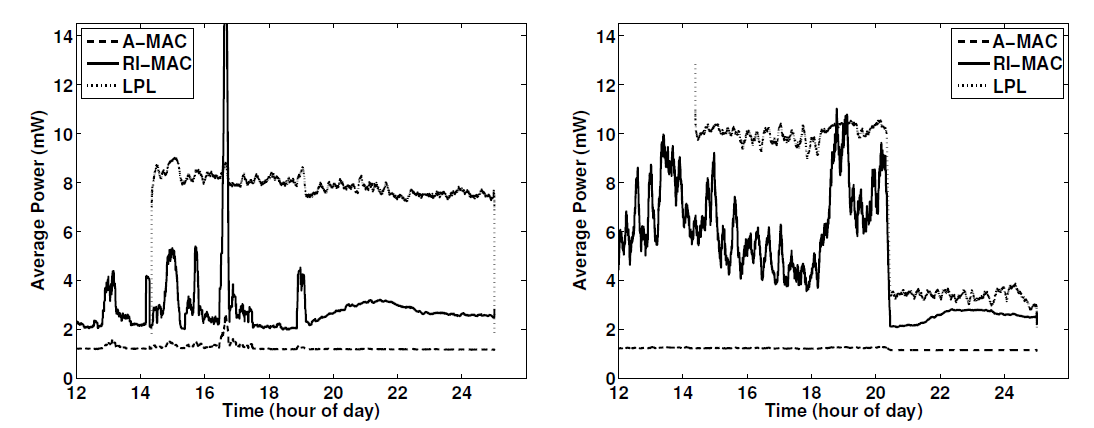 Sampling
Sampling
Probing
Probing
Backcast
Backcast
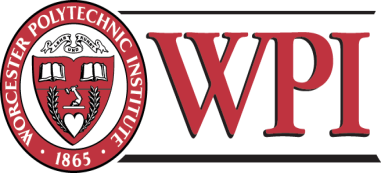 26
Effect of Density on Packet Delivery
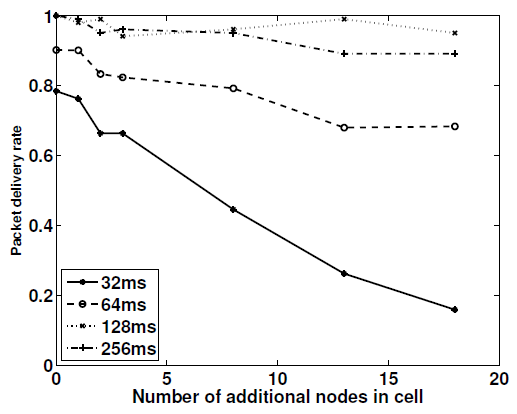 Same collision domain (between 0, 1, 2, 3, 8, 13, and 18) who simply transmit probes with varying probe periods (32 ms, 64 ms, 128 ms,
and 256 ms)
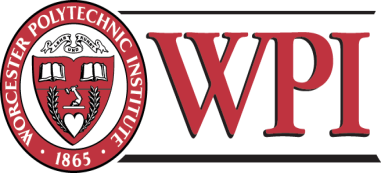 27
Conclusion
Backcast provides a new synchronization primitive
Common abstraction underlying many protocols
Can be implemented using a DATA/ACK frame exchange
Works even with a 8, 12, 94 colliding ACK frames
Faster, more efficient, and more robust than LPL, LPP
A-MAC augments Backcast to implement
Unicast
Broadcast
Network wakeup
Robust pollcast
Results show
Higher packet delivery ratios
Lower duty cycles
Better throughput (and min/max fairness)
Faster network wakeup
Higher channel efficiency
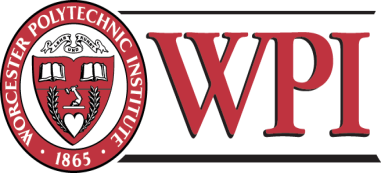 28
Thank you
Questions？
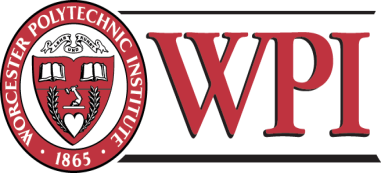 29